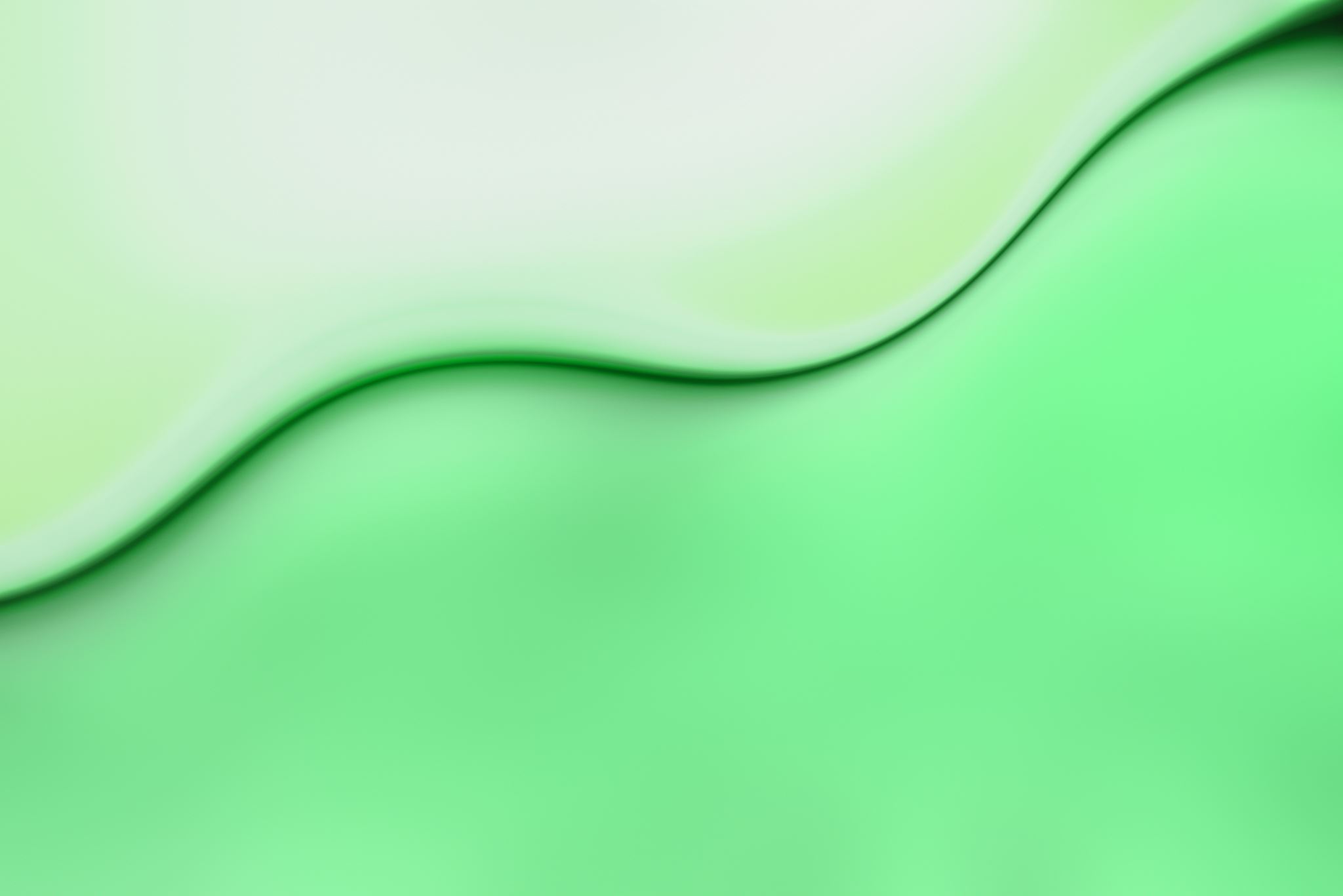 Kritosjemenjače- dvosupnice
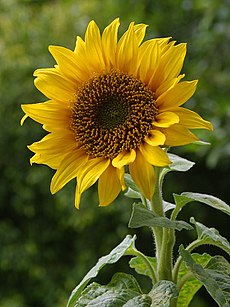 Istraživački seminar
Ime i prezime:
RAZRED:
Ta fotografija korisnika Nepoznat autor: licenca CC BY-SA
1. Navedi osnovna obilježja dvosupnica
2. Potraži primjerak biljke dvosupnice
SLIKA cvijeta _____________________? na tvom dlanu 

Porodica:
Rod:
Vrsta:
3. Sekcija cvijeta     Izdvoji glavne dijelove pincetom, poslikaj i označi!
4. Opiši ciklus razmnožavanja kritosjemenjača
5. Pregledom literature istraži koje su dvosupnice tipične za    Dalmaciju*. Imenuj vrste.
SLIKA                                                               SLIKA                                                        SLIKA





Izvori podataka:
*Slajd prilagodite zavičaju učenika.
6.  Koje su sličnosti i razlike između jednosupnica i     dvosupnica?
7. Istraži – što sve tvoja biljka omogućava čovjeku?
Izvori podataka:
Popis literature:
1.
2.
3.
4.
5.
6.
Kriteriji vrednovanja
Prije slanja…
imenuj prezentaciju sa svojim imenom i prezimenom
provjeri zadovoljava li tvoja prezentacija kriterije
PPT pošalji u Microsoft teams, kanal općenito – ZADACI

Želim vam mnogo uspjeha!